Mobilizing 	Natural Enemies for Sustainable Plant Pests and Diseases Management
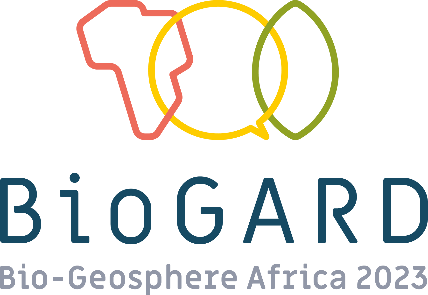 Mwangi J. M. 
Department of Biological Sciences
Chuka University
www.chuka.ac.ke
kmwanginosky@gmail.com
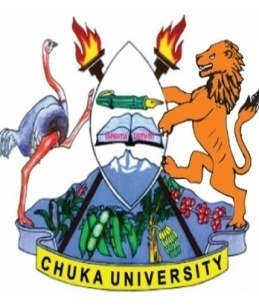 [Speaker Notes: Introduce the project and the supervisors]
Overview: Food Production Systems
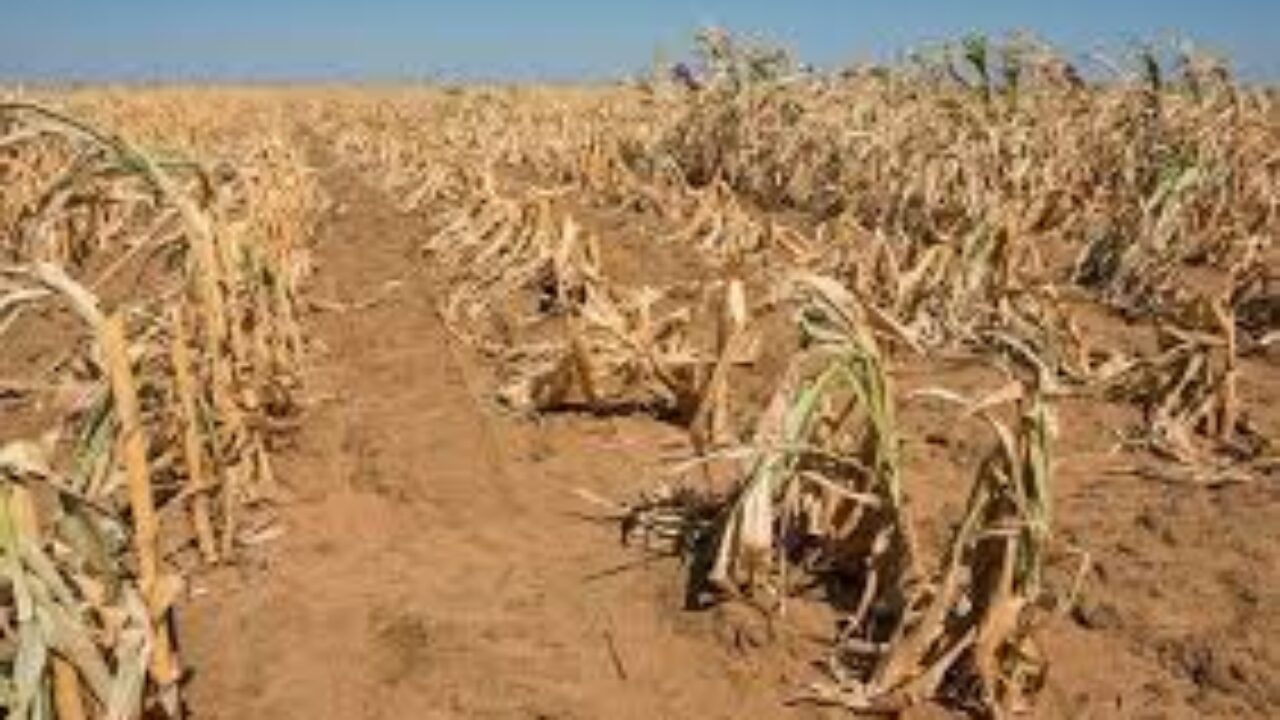 Status of food security –SDG No. 3
Small holder farmers contribute 70%
Impact of climate change 
Destabilized agroecosystems 
Crop loss to pests and diseases
Invasive/emerging pests and diseases
Pest management challenges
Perennial Drought
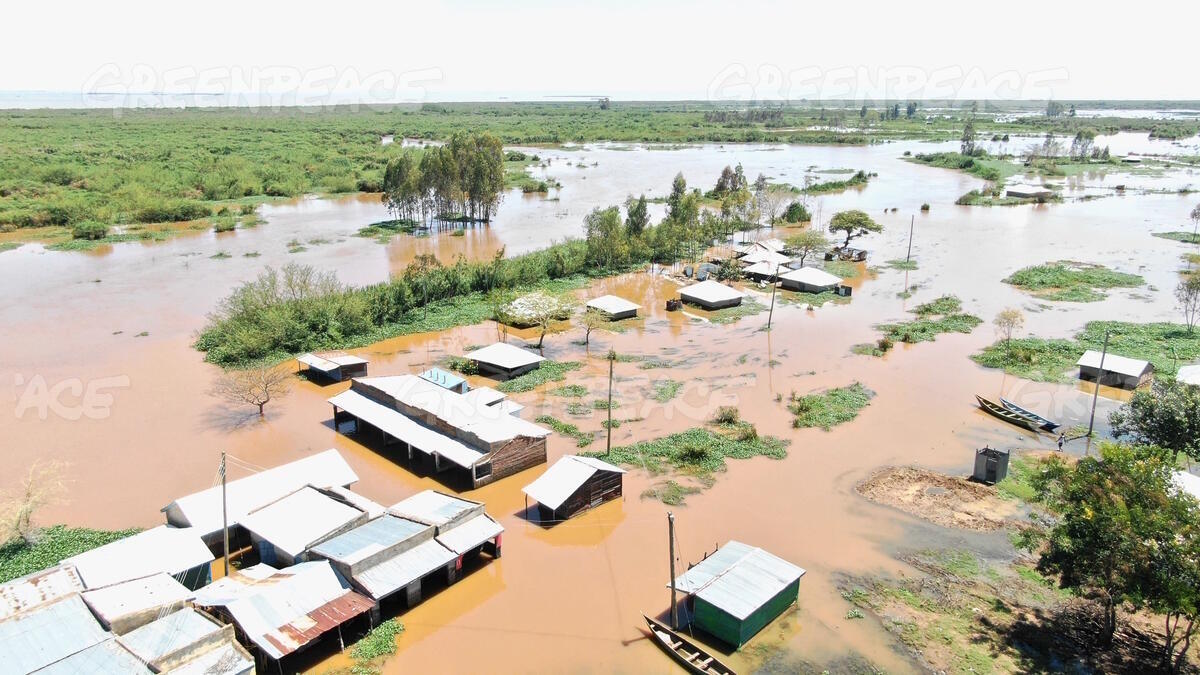 Raging Floods
Invasive and Emerging Pests and Diseases
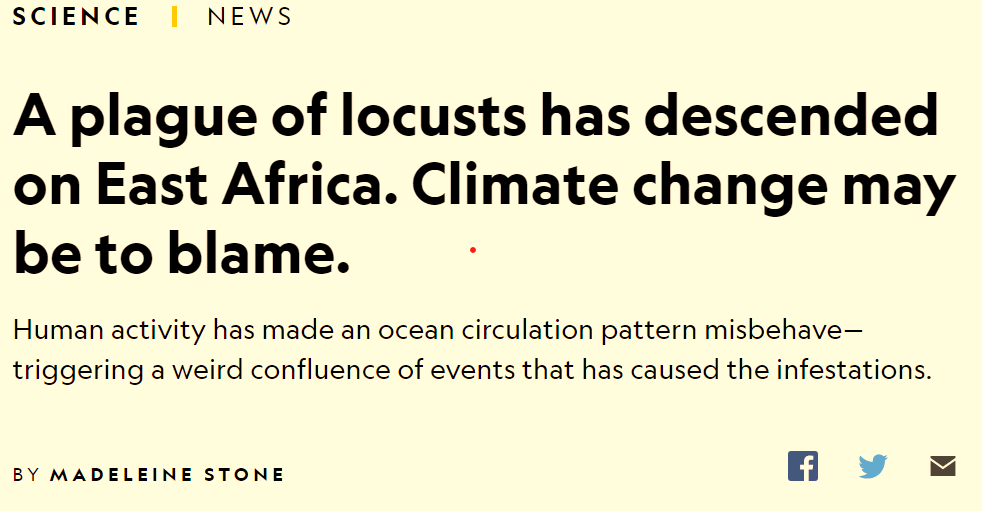 Put lives of 3.1 million people in arid and semi-arid areas of Kenya at risk
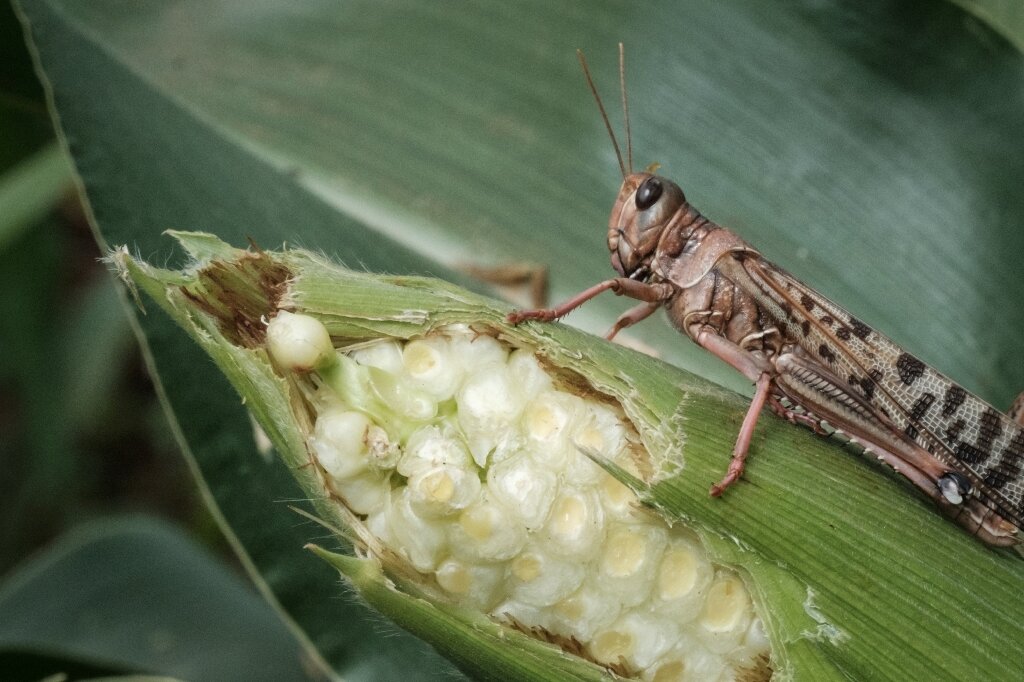 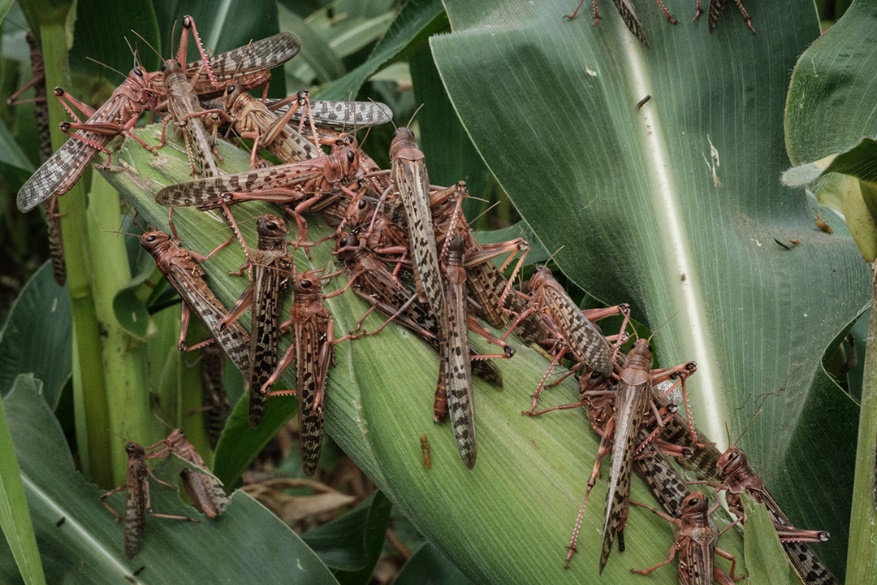 Locust outbreak in Kenya in 2021
Invasive and Emerging Pests and Diseases
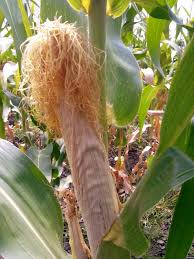 Maize Lethal Necrosis Disease (MLND)
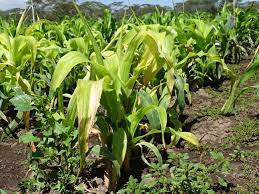 Up to 23–100% loss in the affected counties in Kenya (Boddupalli et al., 2020)
Invasive and Emerging Pests and Diseases
Fall armyworm (Spodoptera Frugiperda) in maize
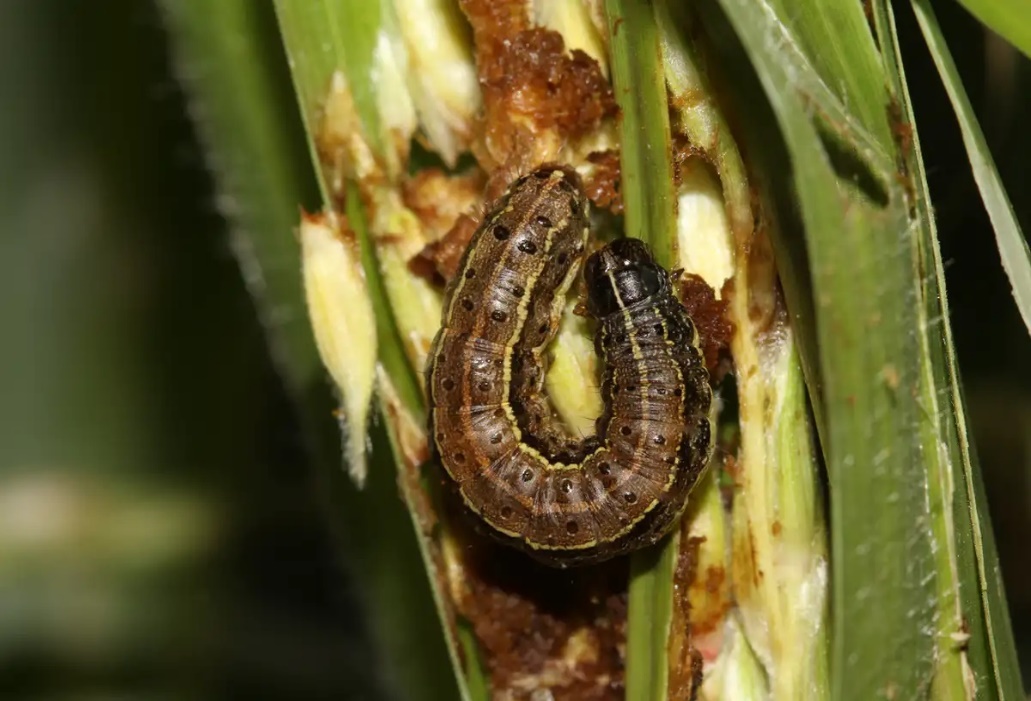 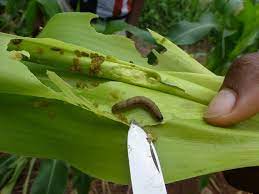 A third of the annual maize production lost, estimated at about 1 million tonnes (Groote et al., 2020)
Invasive and Emerging Pests and Diseases
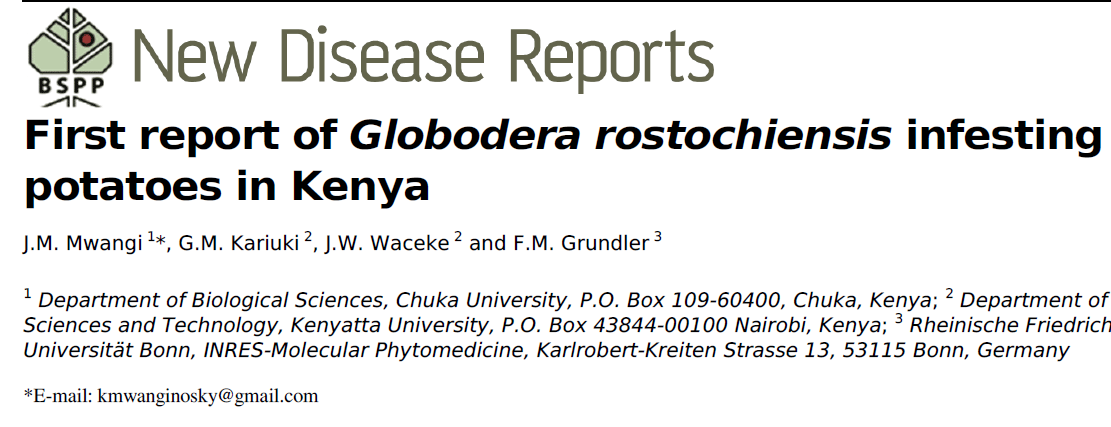 Golden Potato Cyst Nematode Globodera rostochiensis
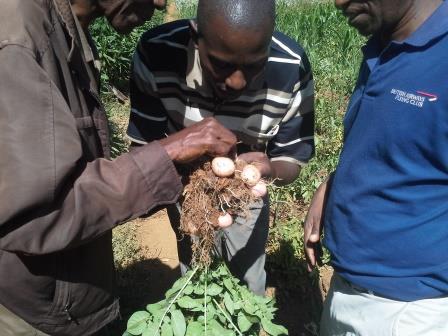 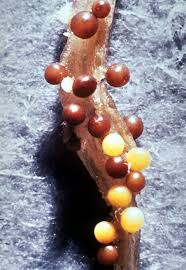 Cause 80% yield loss if left uncontrolled.
PCN diagnosis in the field)
Challenges of Pest and Diseases Management
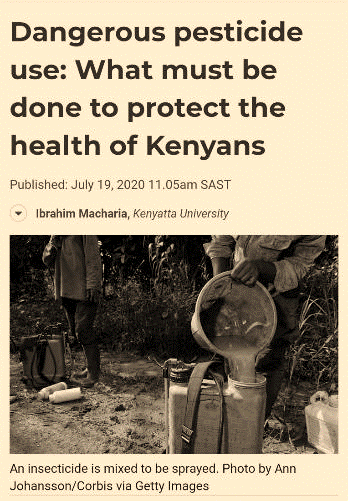 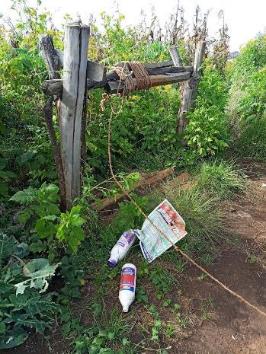 Overuse/misuse of pesticides 
They accumulate in the soil
Persistent pesticide residues
Effect on human health
Effect of pesticides on environment
Contribute GHG Emissions
Loss of biodiversity
Contamination of water bodies
Farmers mishandle pesticides oblivious of the risks
Project: Sustainable Agricultural Production Systems
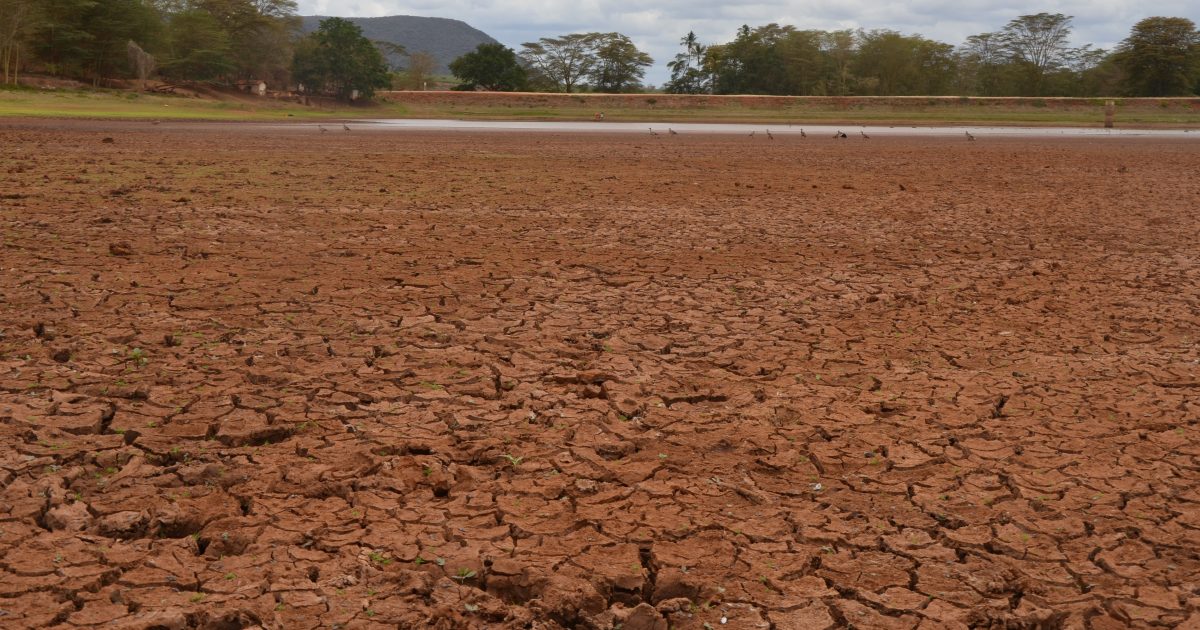 Riverine/watershed ecosystem restoration and management

Sustainable agricultural approaches

Management of plant diseases and pests and their impact of the ecosystems 

Pesticides and synthesis fertilizer
Dry water pan
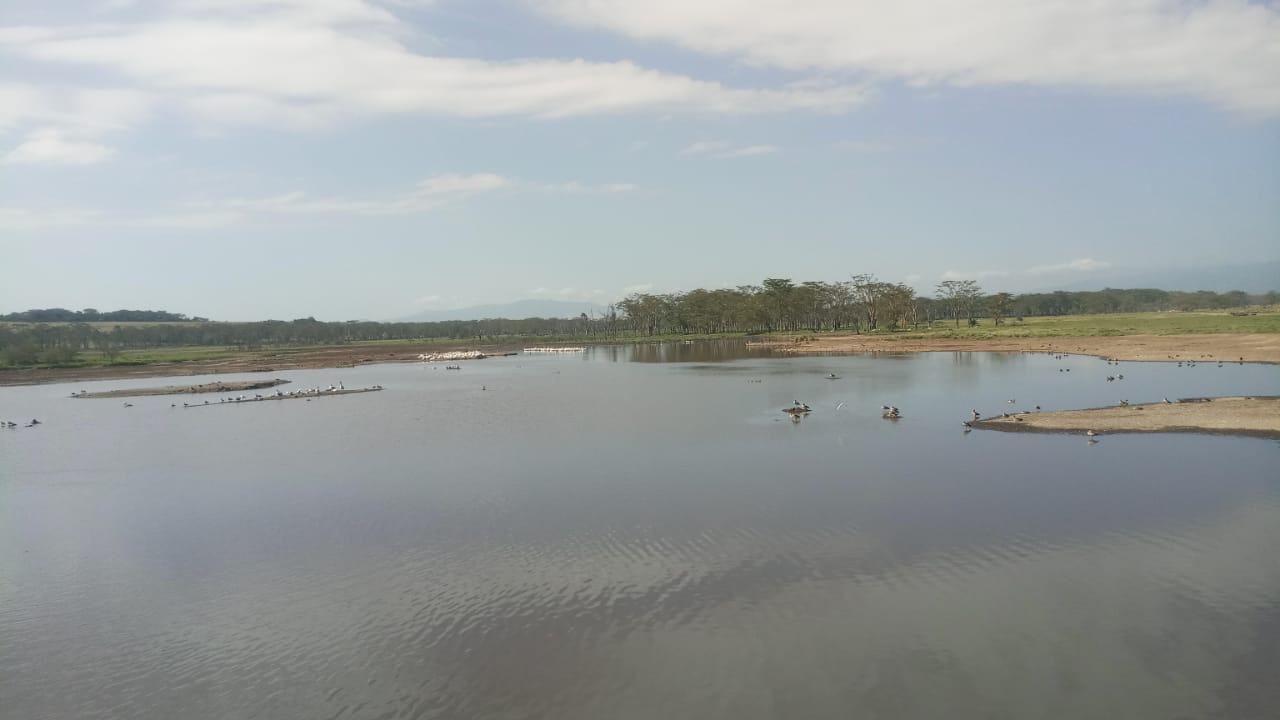 Alternative options
Use of natural enemies in pests and disease management
Lake Nakuru ecosystem
Use of Natural Enemies in Pest Management
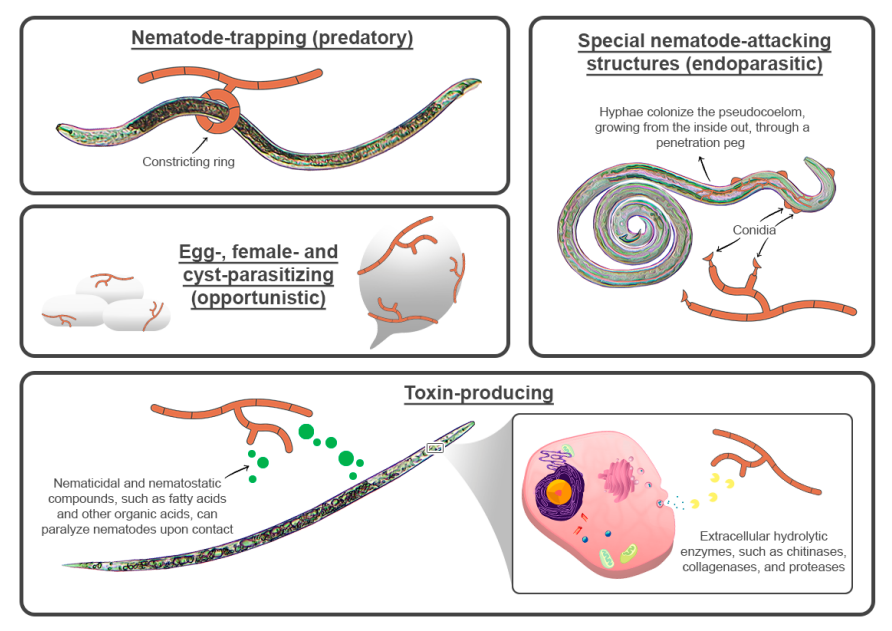 Microbes as natural enemies
There are 85 registered biopesticides in Kenya (PCPB, 2022).

Farmers have high willingness to adopt biocontrol strategy and to lower use of pesticides

Farmers lack knowledge, experience and technical support on biocontrol concept (Constantine et al., 2023)
Action of nematophagous fungi (Pires et al., 2022)
Little has been done with microbial communities antagonistic to pests in Kenya
Potato cyst nematode (PCN)
Potato is a staple crop in Kenya
Production constrained by pests and disease
PCN in an emerging pests
Lowers production by 80%
No sustainable management
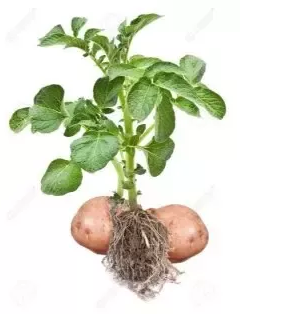 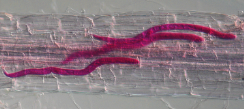 Juvenile in the roots
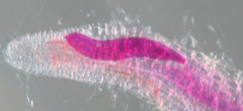 Stage 3 juvenile
Fast spread in Kenya 

Reported in Uganda and Rwanda

Tanzania and Burundi ??
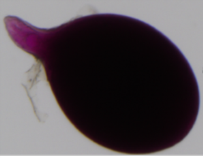 Mature female nematode
Potato cyst nematode (PCN)
Samples collected from six potato producing counties

Samples processed and cysts extracted

Nematode density determined
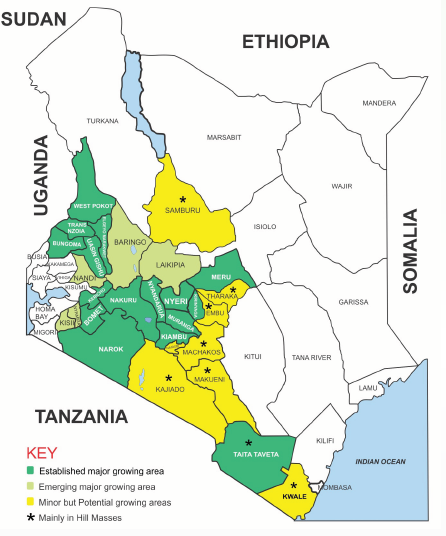 Potato cyst nematode (PCN)
Number of eggs per cyst
The number of nematodes eggs per cyst was estimated

Some cysts had significantly lower number of eggs
Viability of PCN eggs in PRD
Viability of the eggs determined

Hatched juveniles differed by county
Lower viability attributed to fungal infestation
Use of Natural Enemies in Pest Management
Cysts were soaked in water for 24 hrs

Those showing signs of fungal infestation were selected

They were surface sterilized in 70% alcohol and rinsed in distilled water

They were plated in PDA
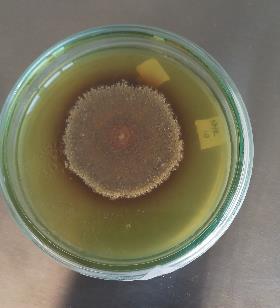 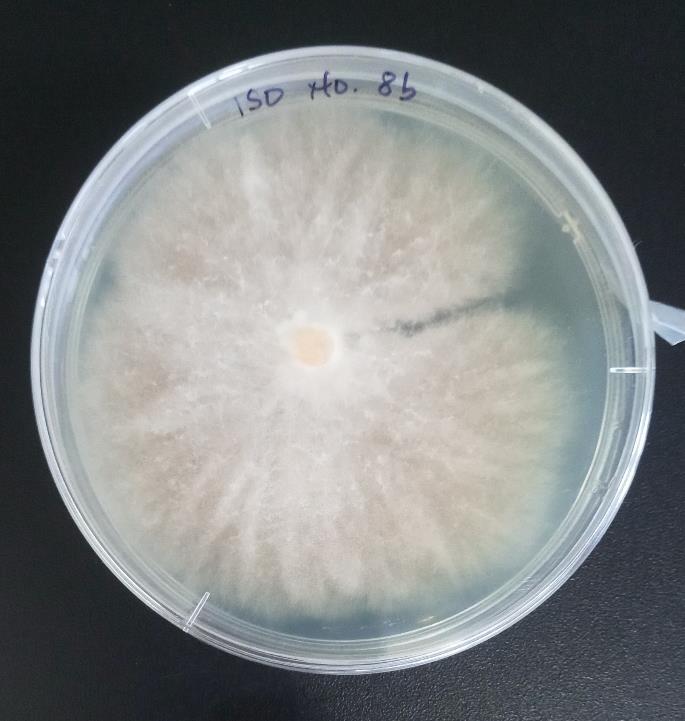 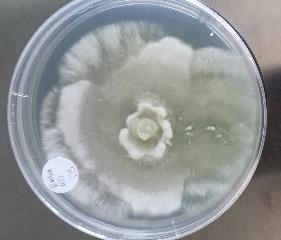 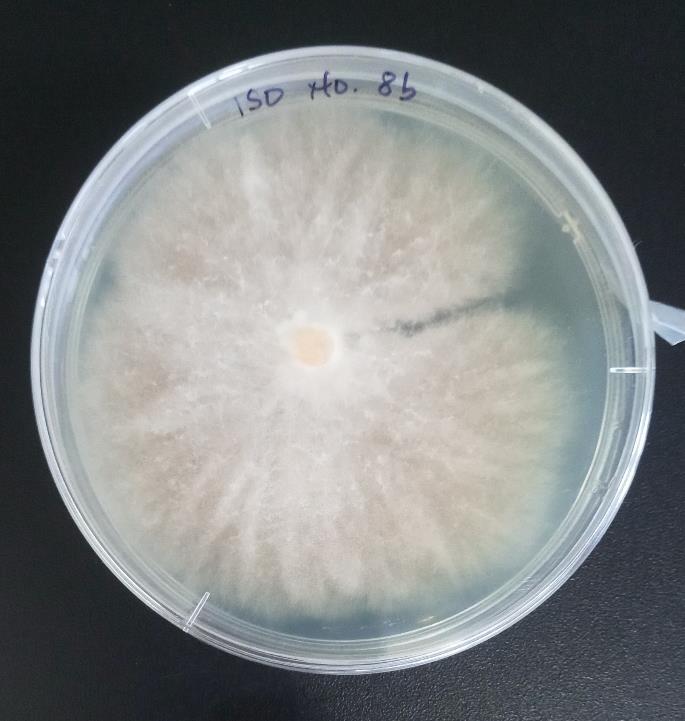 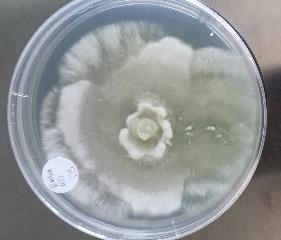 Eighteen Fungal Isolates obtained

Screening for more isolates ongoing
On going Work
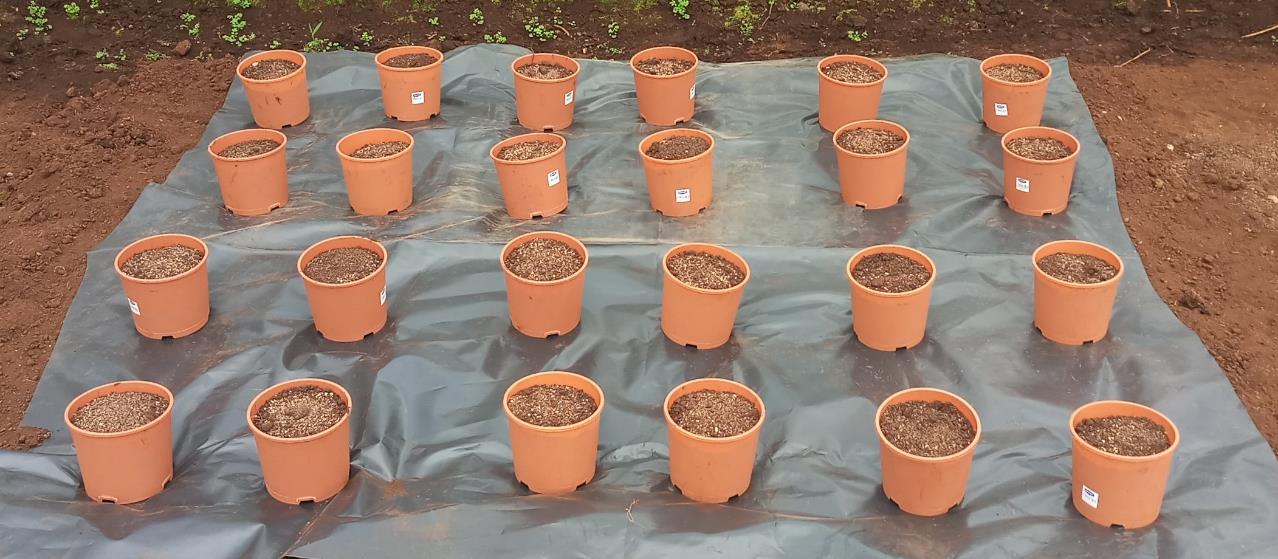 Morphological and molecular identification

Invitro efficacy tests ongoing 

Greenhouse efficacy test
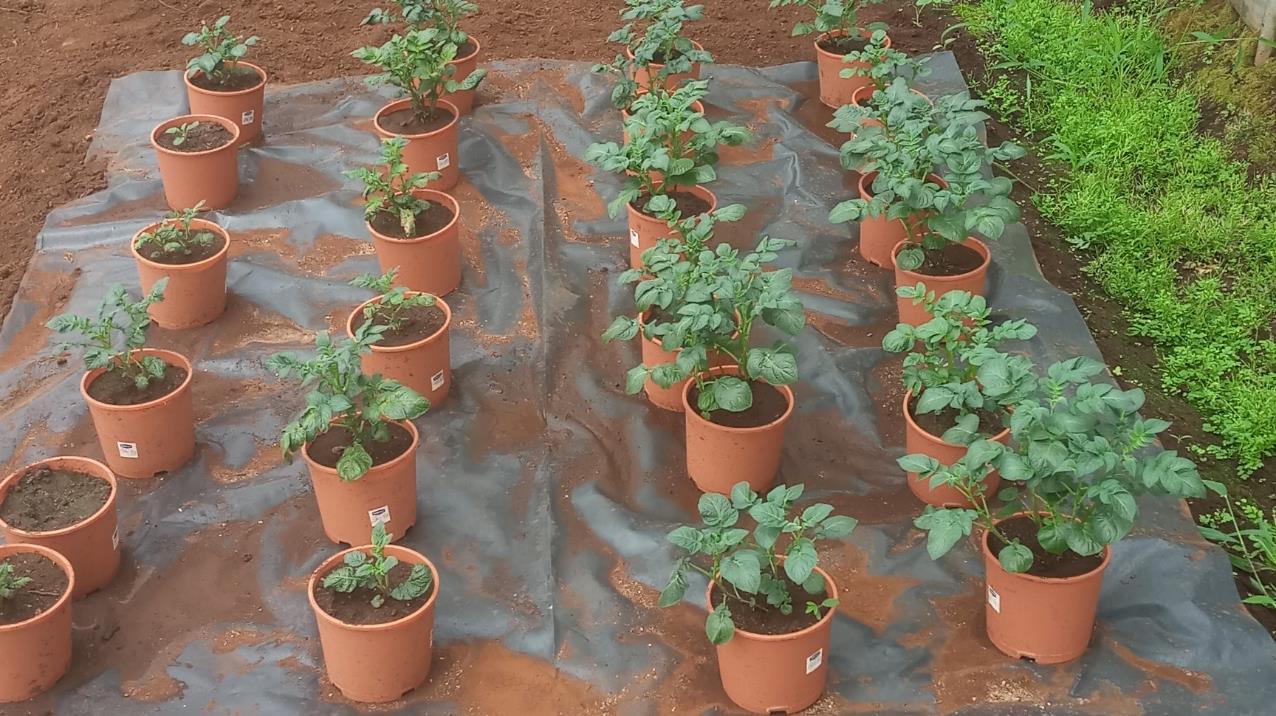 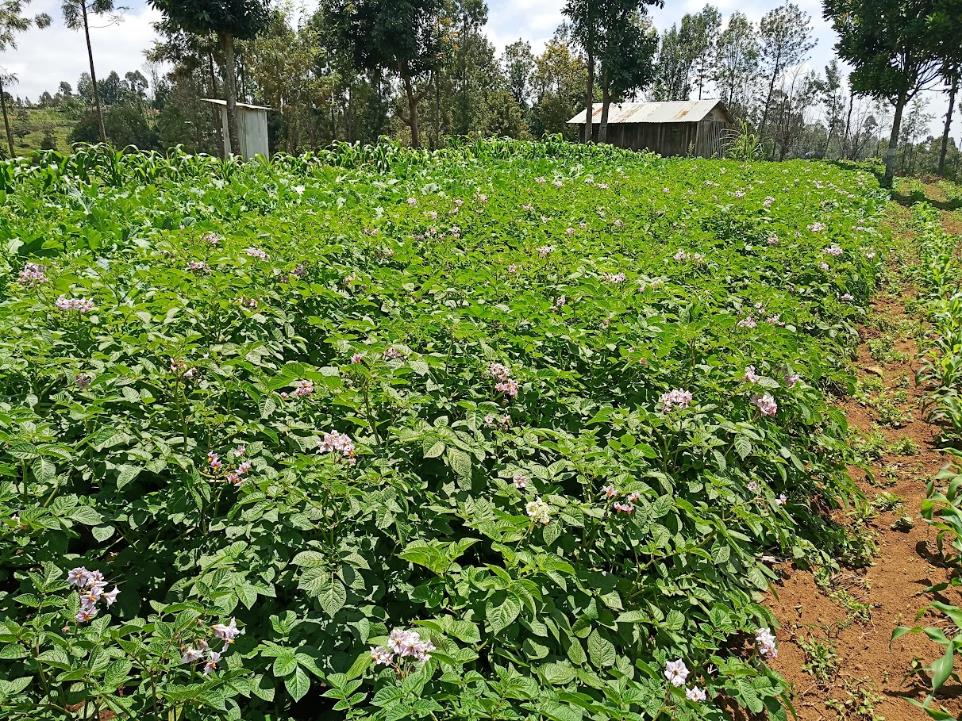 Acknowledgement
Research Term

Prof Eunice Githae
Dr. Eric Kuria
Ms. Ruth Nyakinyua- Msc Student
Research Funded by Chuka University Internal Research Fund (IRF)
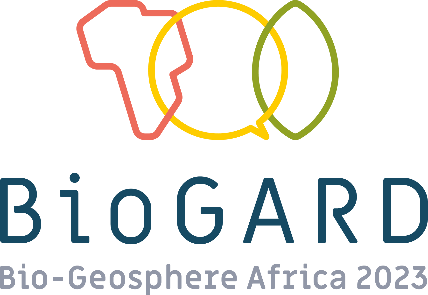 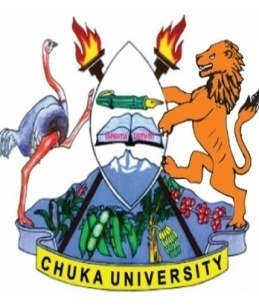